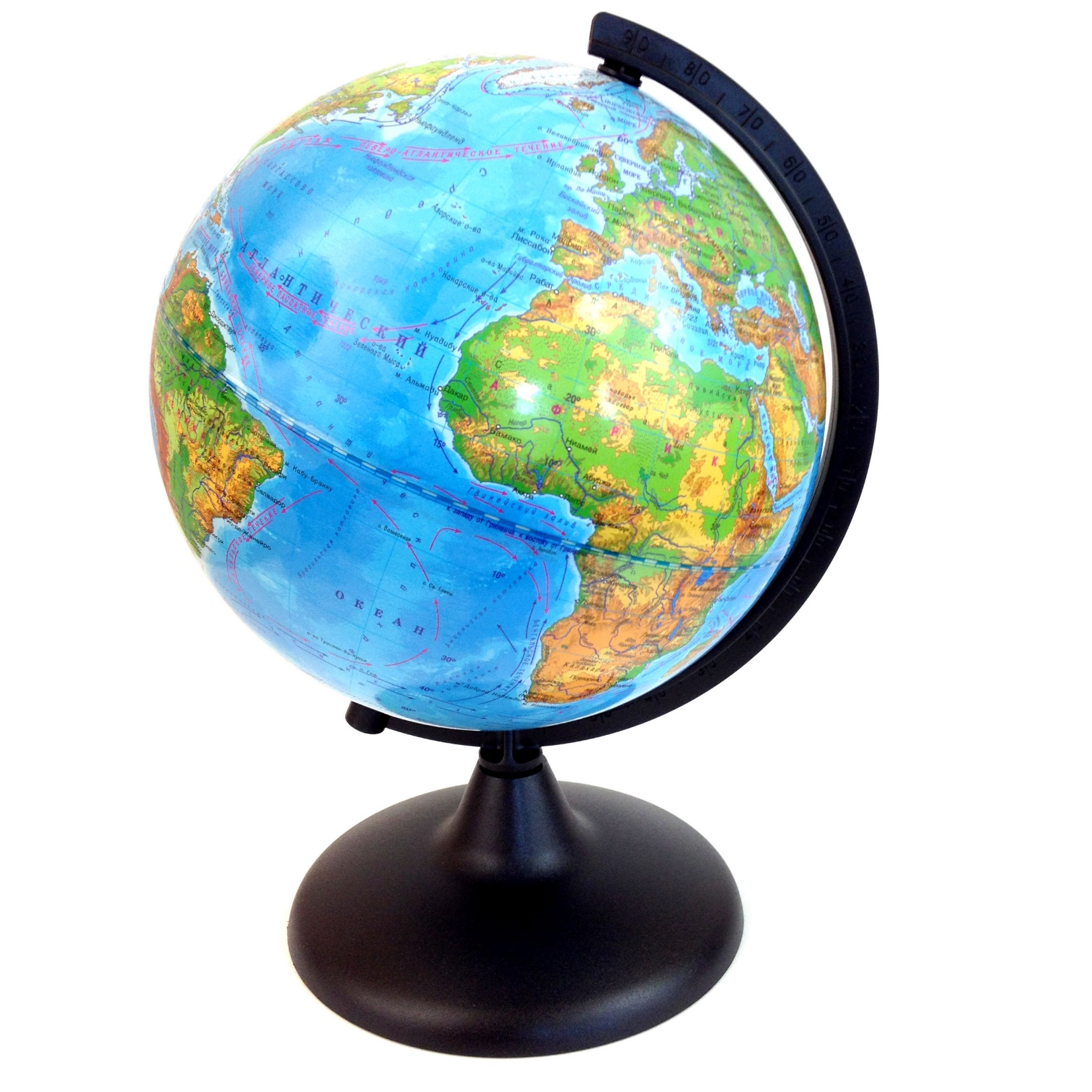 Распределенная frontend-команда:затяни потуже часовые пояса
Евгений Широчкин, Ренессанс Страхование
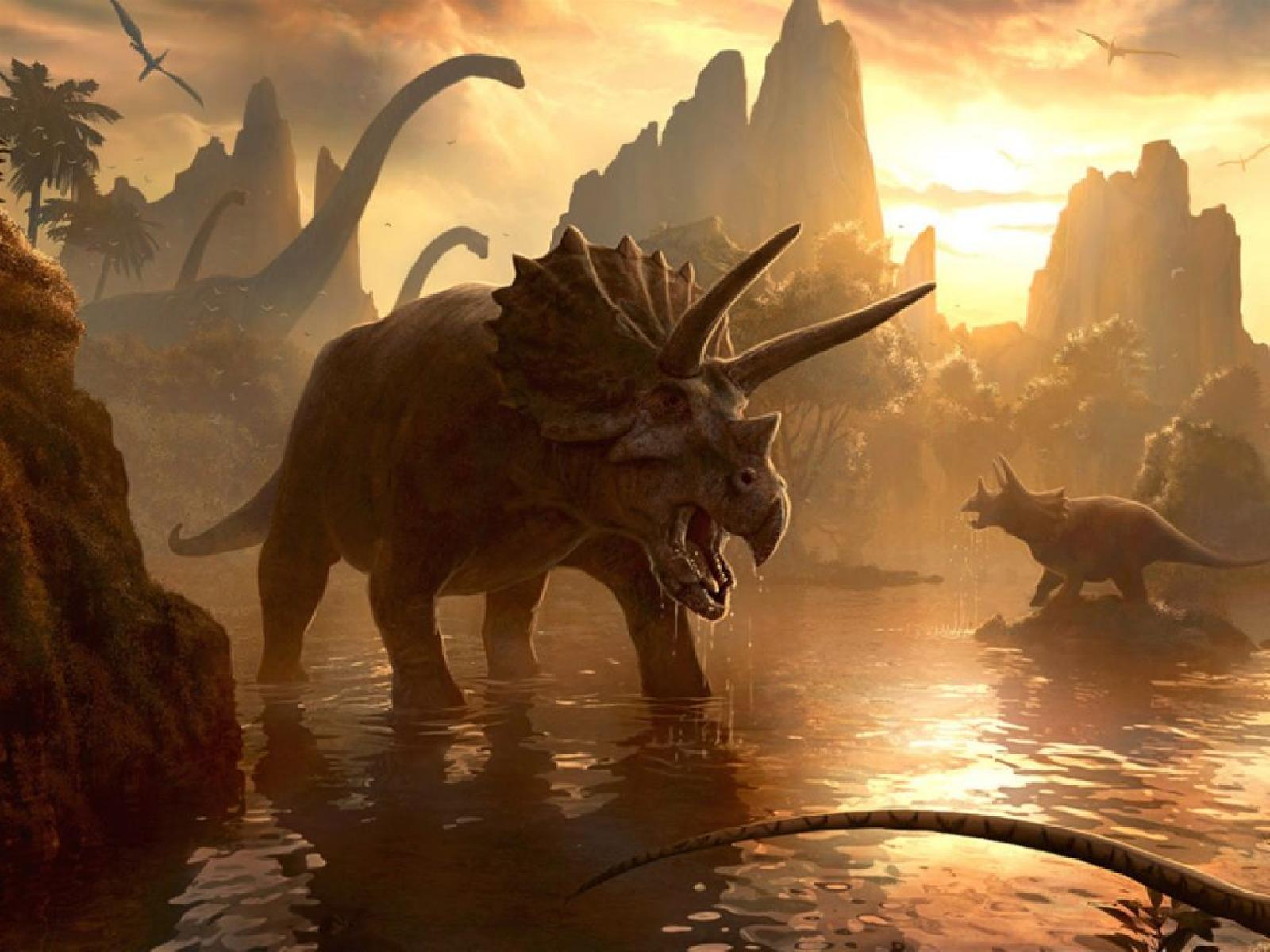 С чего все начиналось
Команда из трех-четырех человек
Команда из трех-четырех человек

Минск
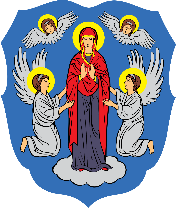 Команда из трех-четырех человек

Минск

Добавился Саратов
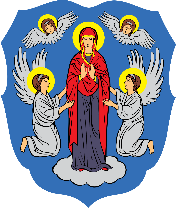 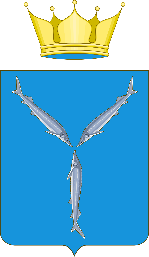 Команда из трех-четырех человек

Минск 

Добавился Саратов

Проекты с использованием BackboneJS
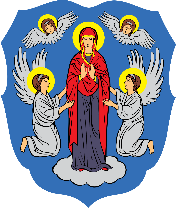 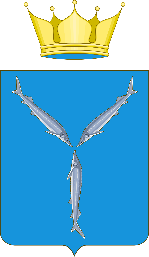 Команда ушла в закат
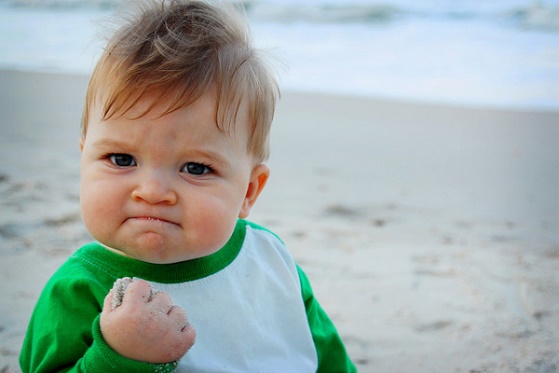 Свежая кровь
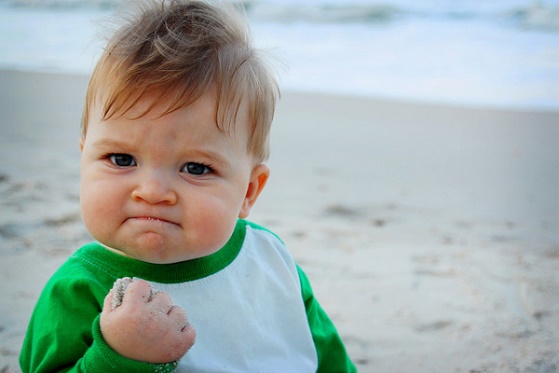 Свежая кровь
Молодой и талантливый разработчик из Саратова
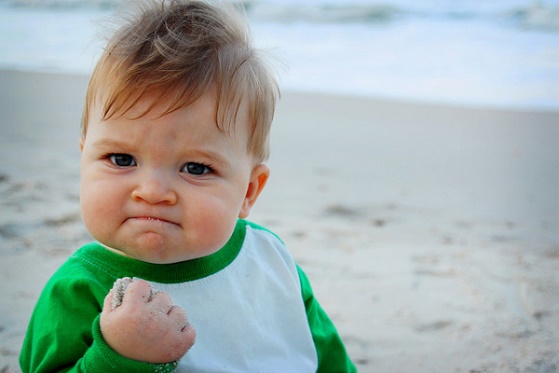 Свежая кровь
Молодой и талантливый разработчик из Саратова
Мало опыта работы в Enterprise-решениях
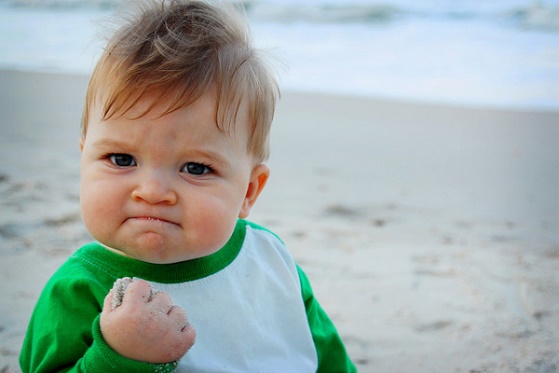 Свежая кровь
Молодой и талантливый разработчик из Саратова
Мало опыта работы в Enterprise-решениях
Однако на первых порах доказал свою полезность
Свободный художник
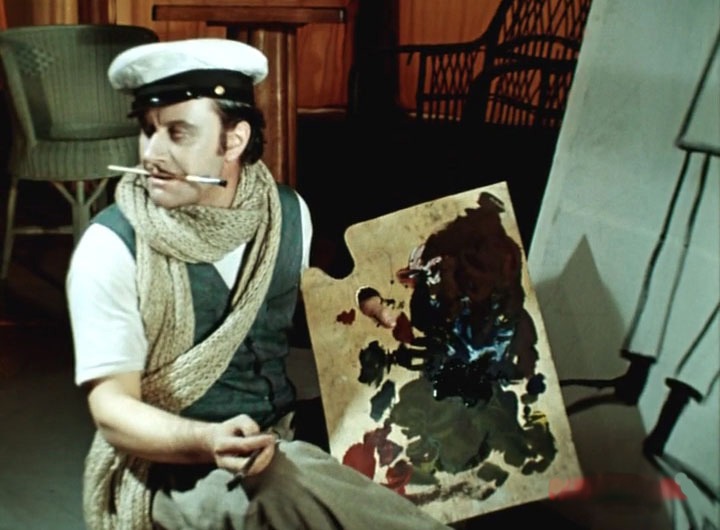 Свободный художник
Ты единственный фронт-разработчик на проекте
Свободный художник
Ты единственный фронт-разработчик на проекте
Основная техническая экспертиза у тебя
Свободный художник
Ты единственный фронт-разработчик на проекте
Основная техническая экспертиза у тебя
Команда где-то далеко
Адаптивный калькулятор для путешествий
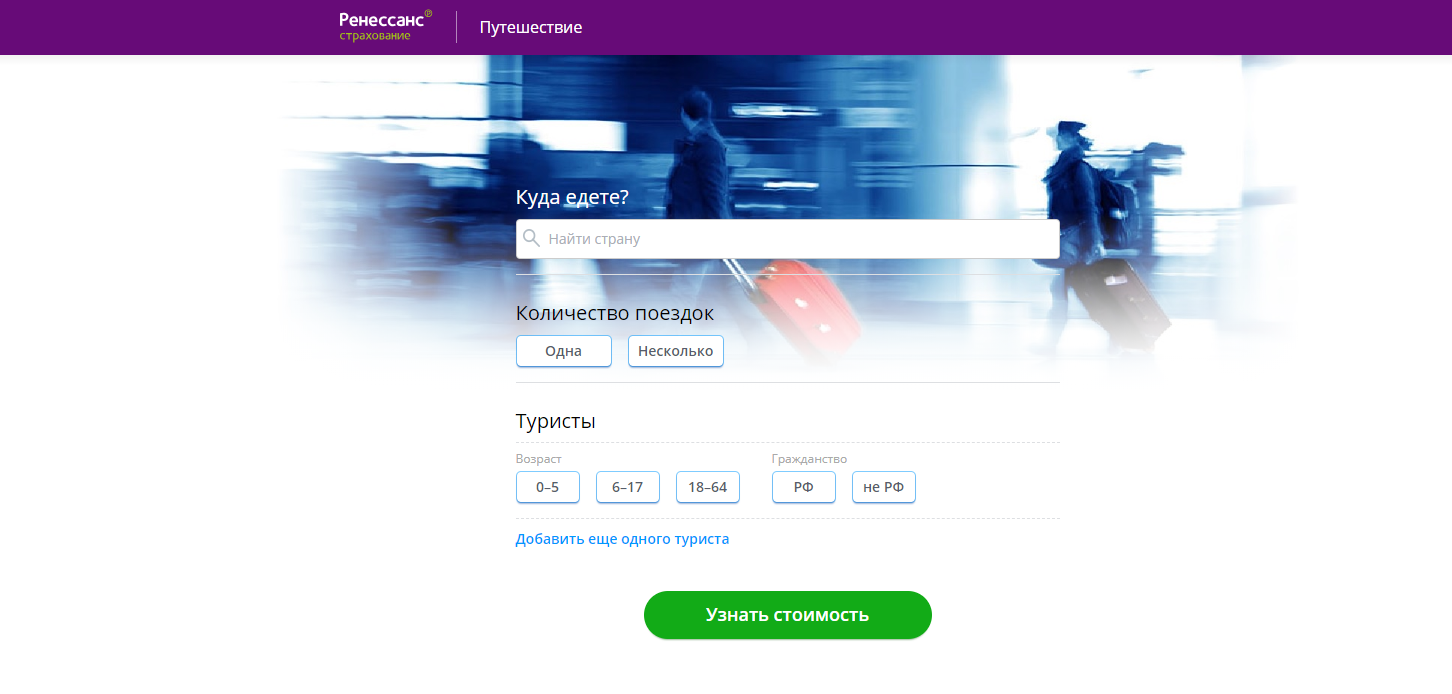 Адаптивный калькулятор для путешествий
Первый в истории Ренессанса проект с адаптивной версткой
Адаптивный калькулятор для путешествий
Первый в истории Ренессанса проект с адаптивной версткой
Бизнес осознает, что это важный проект для компании
Адаптивный калькулятор для путешествий
Первый в истории Ренессанса проект с адаптивной версткой
Бизнес осознает, что это важный проект для компании
Сжатые сроки
ПРОВАЛ
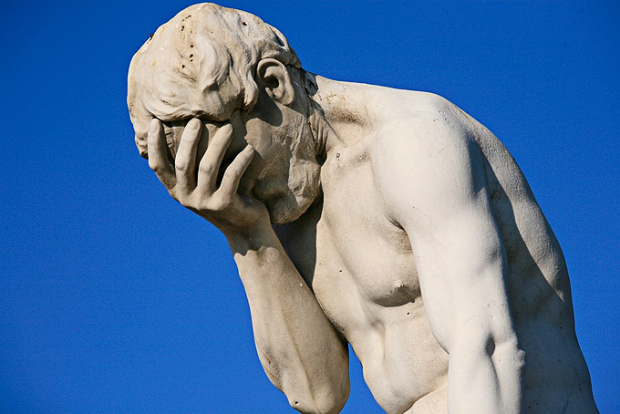 Опоздали на две недели
Что было не так?
Что было не так?
Недооценка
Что было не так?
Недооценка
Нехватка ресурсов
Что было не так?
Недооценка
Нехватка ресурсов
Трудные коммуникации с дизайнером/заказчиком
Как не надо составлять документ с предложением по сетке
Как не надо составлять документ с предложением по сетке
Не используйте выражение «Товарищи! Настало время поменять сетку!»
Как не надо составлять документ с предложением по сетке
Не используйте выражение «Товарищи! Настало время поменять сетку!»
Не ругайте дизайнера и по совместительству заказчика в документе, который он увидит
Как не надо составлять документ с предложением по сетке
Не используйте выражение «Товарищи! Настало время поменять сетку!»
Не ругайте дизайнера и по совместительству заказчика в документе, который он увидит
Не используйте в таких документах фотографию Никиты Хрущева
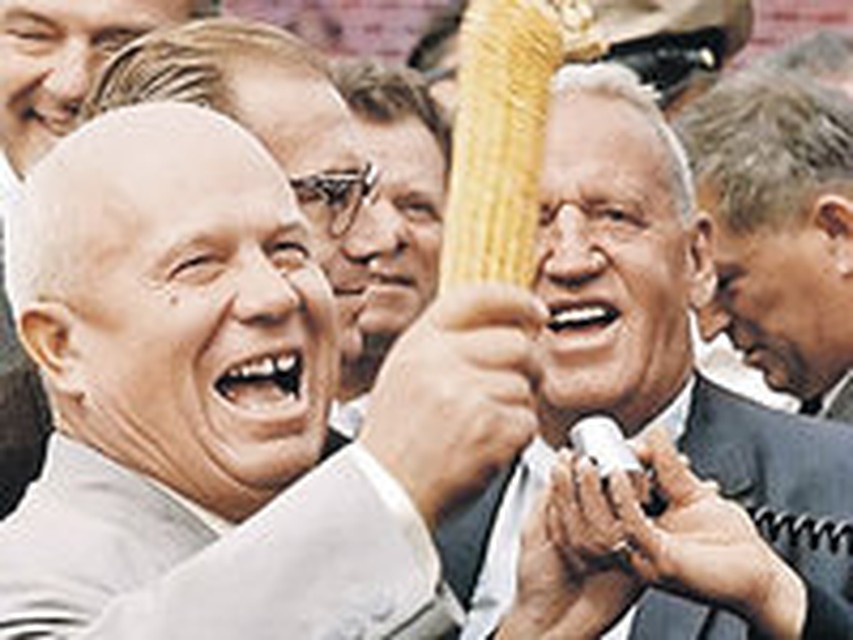 Вот такую фотографию
Что мы сделали? + 1 разработчик
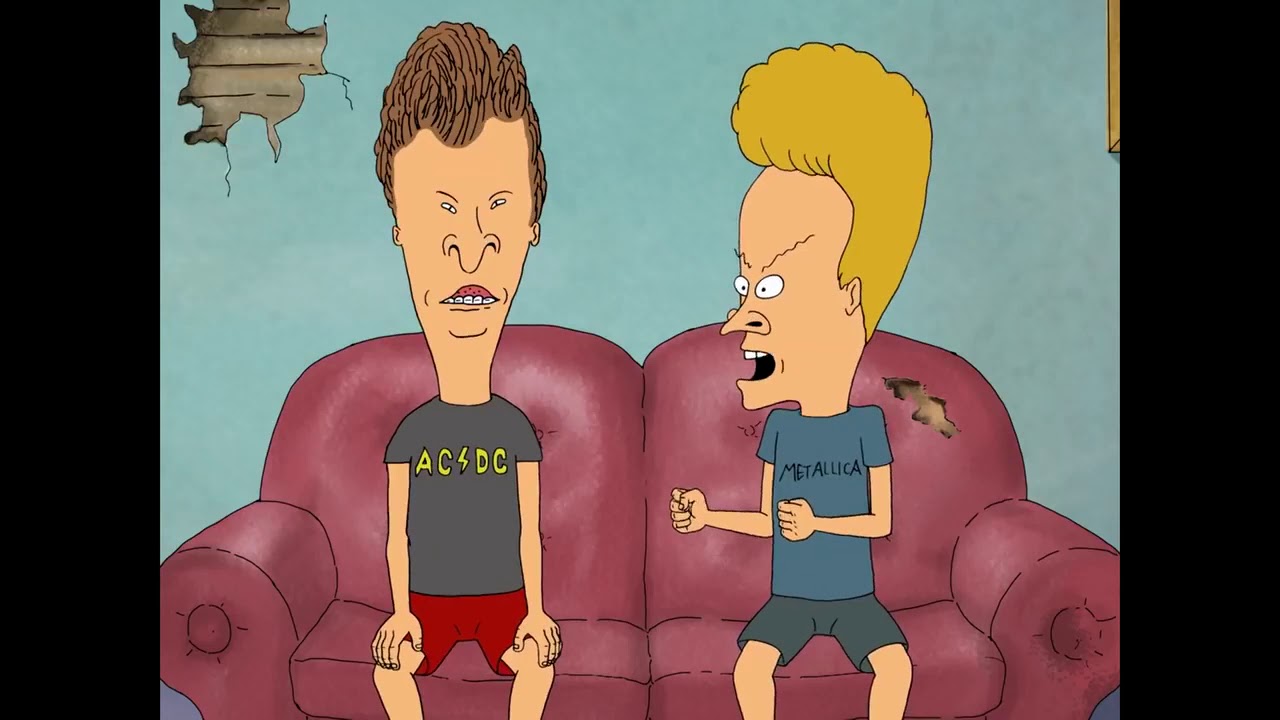 Что мы сделали? + 1 разработчик
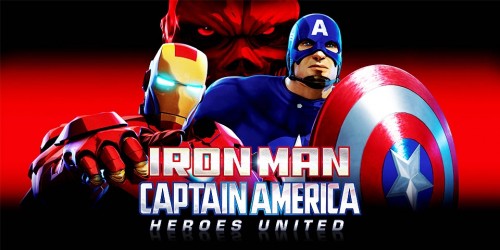 Что мы сделали?
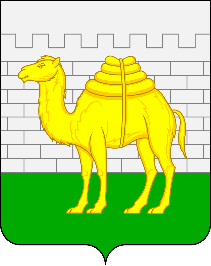 Взяли ещё одного разработчика (из Челябинска)

Поняли, что коммуникации с бизнесом/дизайнером/заказчиками должны быть более адекватными, точка зрения должна обосновываться и корректно описываться
Работа команды из двух человек
Работа команды из двух человек
Новые проекты запускались успешнее
Работа команды из двух человек
Новые проекты запускались успешнее
Но это была скорее поддержка решений, написанных предыдущей командой
Работа команды из двух человек
Новые проекты запускались успешнее
Но это была скорее поддержка решений, написанных предыдущей командой
Снижалась мотивация
iRIS: новая надежда
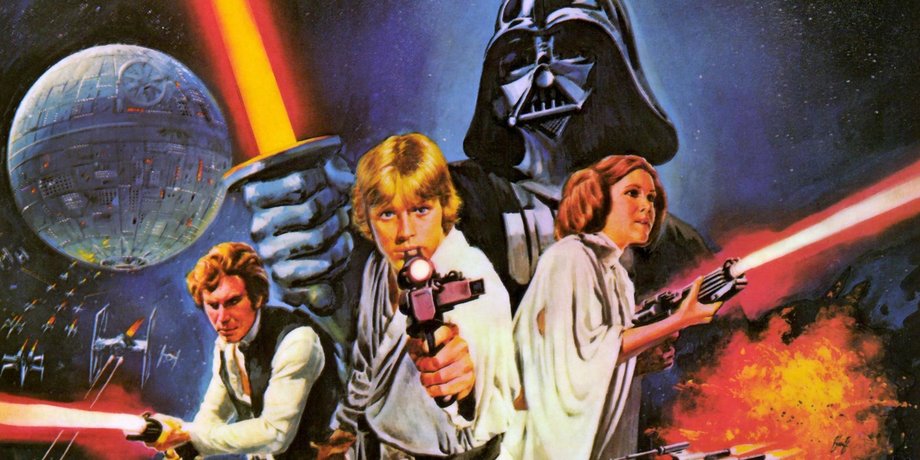 В чем фишка iRIS?
В чем фишка iRIS?
Сейчас есть B2B и DI (Direct Insurance)
В чем фишка iRIS?
Сейчас есть B2B и DI (Direct Insurance)
iRIS объединяет все калькуляторы на единой платформе
В чем фишка iRIS?
Сейчас есть B2B и DI (Direct Insurance)
iRIS объединяет все калькуляторы на единой платформе
И для всего этого нужен фронт!
Что требовалось от фронта?
Что требовалось от фронта?
Разработать frontend-архитектуру
Что требовалось от фронта?
Разработать frontend-архитектуру
Выбрать инструменты для реализации
Что требовалось от фронта?
Разработать frontend-архитектуру
Выбрать инструменты для реализации
Защитить решение перед главным архитектором проекта
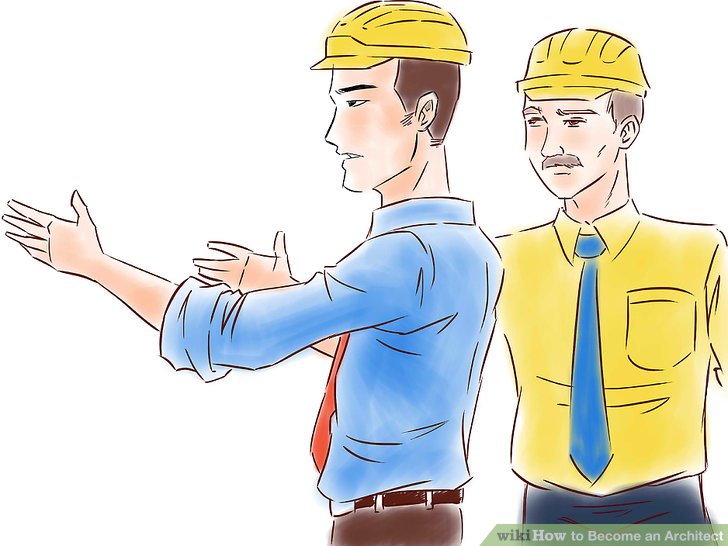 АрхитекторыФронта!
Как ReactJS был выбран в качестве основного инструмента
Как ReactJS был выбран в качестве основного инструмента
Концепция ReactJS хорошо ложилась на модульную структуру разрабатываемого проекта
Как ReactJS был выбран в качестве основного инструмента
Концепция ReactJS хорошо ложилась на модульную структуру разрабатываемого проекта
На момент выбора решения Angular переходил с одной версии на другую
Как ReactJS был выбран в качестве основного инструмента
Концепция ReactJS хорошо ложилась на модульную структуру разрабатываемого проекта
На момент выбора решения Angular переходил с одной версии на другую
Оба разработчика хотели использовать именно ReactJS, и соглашение внутри команды было легко достигнуто
Как доказать, что твое решение верное?
Как доказать, что твое решение верное?
Перед архитектором были расписаны плюсы ReactJS
Как доказать, что твое решение верное?
Перед архитектором были расписаны плюсы ReactJS
Но архитектор хотел ExtJS, и мы не смогли привести доводов, которые убедили бы его
Как доказать, что твое решение верное?
Перед архитектором были расписаны плюсы ReactJS
Но архитектор хотел ExtJS, и мы не смогли привести доводов, которые убедили бы его
Поэтому мы просто «продавили» решение, и это была пиррова победа
Времена недоверия
Что думает архитектор?
Что думает архитектор?
Фронт-команда не умеет обосновывать свои решения
Что думает архитектор?
Фронт-команда не умеет обосновывать свои решения
Следовательно, не факт, что принимаемые решения верны
Что думает архитектор?
Фронт-команда не умеет обосновывать свои решения
Следовательно, не факт, что принимаемые решения верны
В изначальной концепции планировалось по максимуму использовать  fullstack-разработчиков, специально нанятых на данный проект
Что думает команда?
Что думает команда?
Архитектор сидит в Петербурге и не очень ясно, чего он хочет
Что думает команда?
Архитектор сидит в Петербурге и не очень ясно, чего он хочет
Приходится защищать разработанное решение от абсурдных, с точки зрения команды, «хотелок»
Что думает команда?
Архитектор сидит в Петербурге и не очень ясно, чего он хочет
Приходится защищать разработанное решение от абсурдных, с точки зрения команды, «хотелок»
Команде не нравится, что в будущем планируется использовать других разработчиков для работы над frontend в этом проекте
Конфронтация
Как велась работа в это время
Как велась работа в это время
Многочасовые созвоны
Как велась работа в это время
Многочасовые созвоны
Горы документации
Как велась работа в это время
Многочасовые созвоны
Горы документации
Многократно переделываемые решения
Как избежать конфронтации?
ТИМБИЛДИНГ!
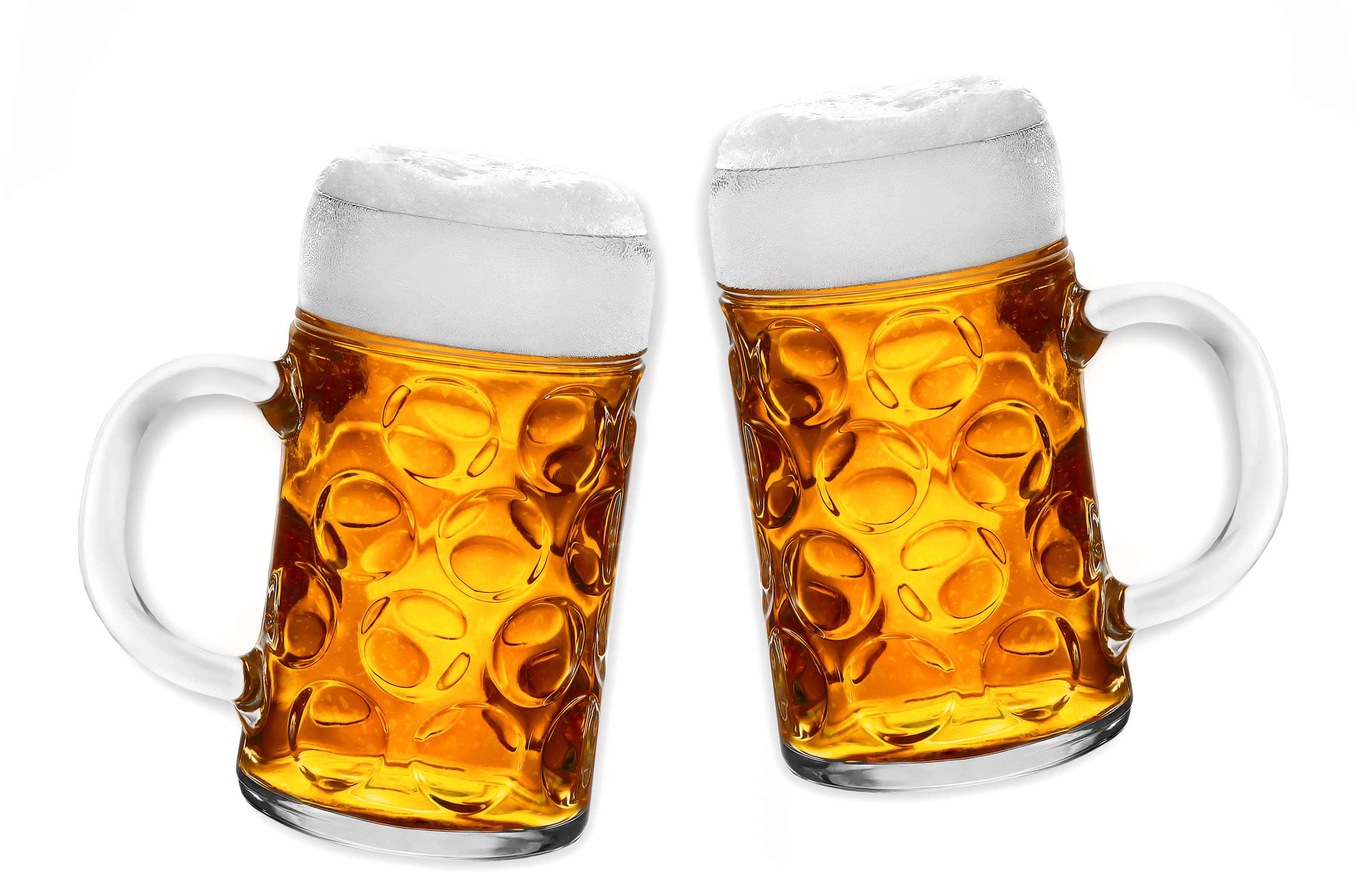 Что и правда помогло
Что и правда помогло
Постоянный диалог, люди поняли, что могут работать друг с другом
Что и правда помогло
Постоянный диалог, люди поняли, что могут работать друг с другом
Часть команды приехала в Москву и пообщалась с людьми из «большой» команды
Что и правда помогло
Постоянный диалог, люди поняли, что могут работать друг с другом
Часть команды приехала в Москву и пообщалась с людьми из «большой» команды
В результате все устаканилось, коммуникации стали проще
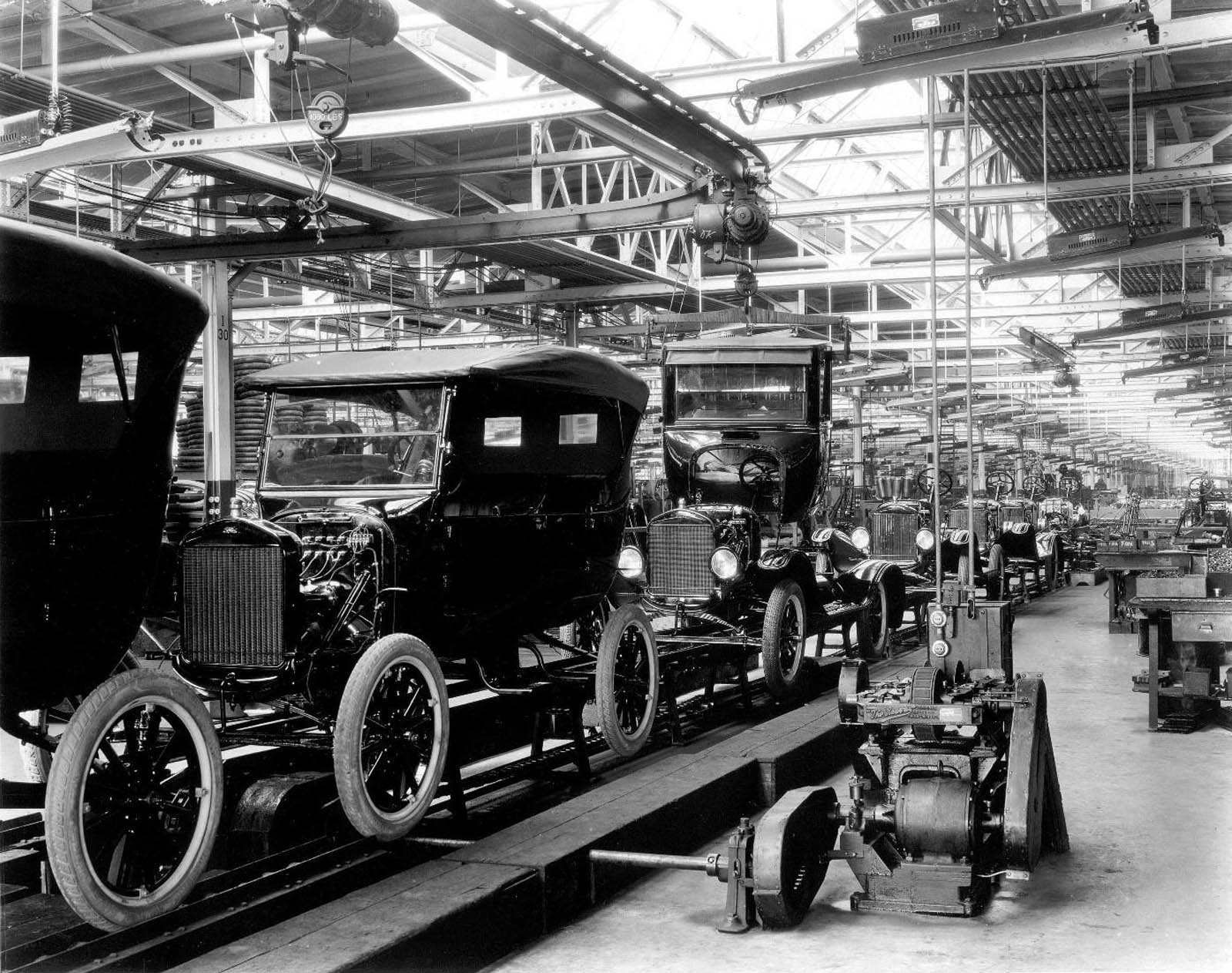 Рост
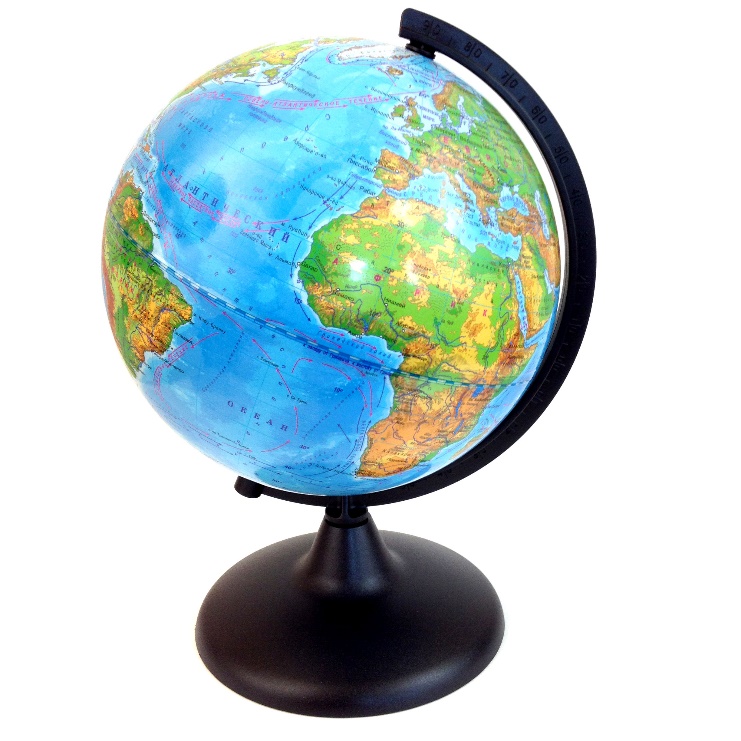 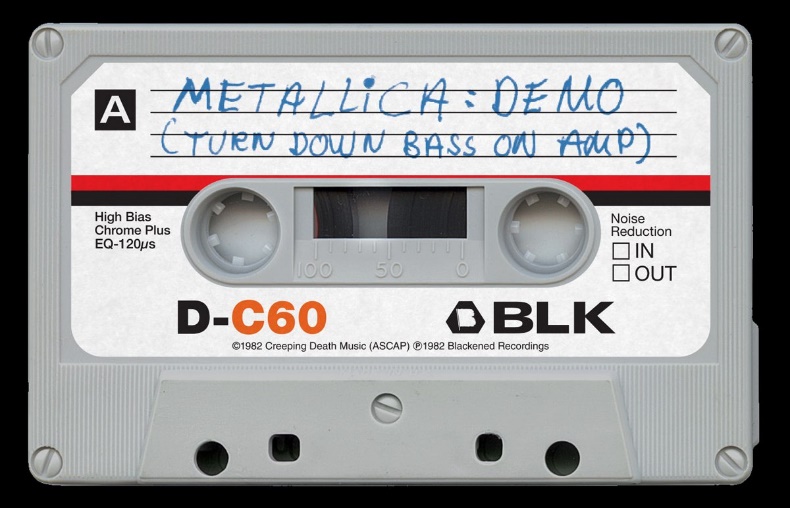 График поддержки
Бонус-треки
Работа с часовыми поясами
Нельзя просто так взять
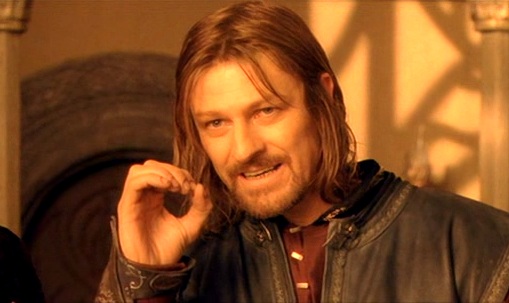 и отказаться от поддержки
Как быть с поддержкой и новыми проектами на старой платформе?
Как быть с поддержкой и новыми проектами на старой платформе?
Не хватает ресурсов, чтобы делать iRIS и проекты на старой платформе
Как быть с поддержкой и новыми проектами на старой платформе?
Не хватает ресурсов, чтобы делать iRIS и проекты на старой платформе

Поэтому давайте наймем людей
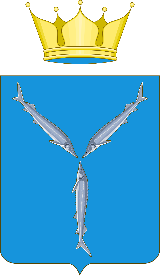 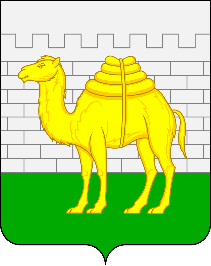 Как быть с поддержкой и новыми проектами на старой платформе?
Не хватает ресурсов, чтобы делать iRIS и проекты на старой платформе

Поэтому давайте наймем людей 

И они будут делать проекты на старой платформе и поддерживать
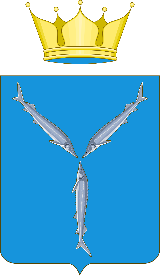 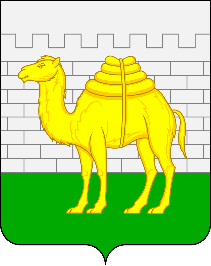 Wait…
Проекты на старой платформе vs. iRIS
Не так много смысла брать человека и учить его только старым фичам, если скоро переход на новые
В любом случае у людей, которые тут дольше работают, больше опыта в старых проектах
Ни у кого не будет мотивации, если он будет работать только на проекте, от которого скоро откажутся
График поддержки!
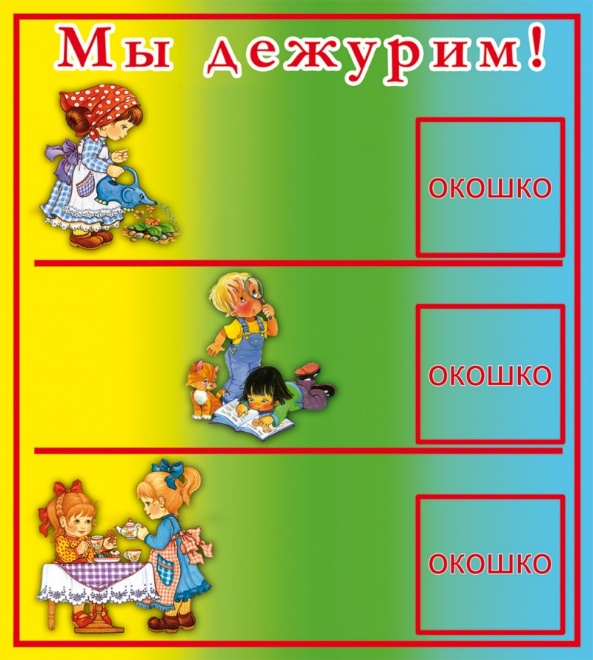 График поддержки!
Устанавливаем, что у нас есть график работы со старым проектом
График поддержки!
Устанавливаем, что у нас есть график работы со старым проектом
Каждую неделю там кто-то дежурит, попеременно
График поддержки!
Устанавливаем, что у нас есть график работы со старым проектом
Каждую неделю там кто-то дежурит, попеременно
Это делают все, кроме техлида
Что вообще за люди у вас в команде?
Что вообще за люди у вас в команде?
Они сидят в разных городах
Что вообще за люди у вас в команде?
Они сидят в разных городах
Делают задачи
Что вообще за люди у вас в команде?
Они сидят в разных городах
Делают задачи
Но они не знают друг о друге почти ничего
Всем нам нужны бонус-треки
Что такое бонус-трек
Что такое бонус-трек
Перед скрамом скрам-мастером придумывается и задается вопрос не по работе
Что такое бонус-трек
Перед скрамом скрам-мастером придумывается и задается вопрос не по работе
Каждый должен на него ответить после стандартной части скрама
Что такое бонус-трек
Перед скрамом скрам-мастером придумывается и задается вопрос не по работе
Каждый должен на него ответить после стандартной части скрама
Это помогает узнать людей, которых ты никогда в жизни не видел
Что такое бонус-трек
Перед скрамом скрам-мастером придумывается и задается вопрос не по работе
Каждый должен на него ответить после стандартной части скрама
Это помогает узнать людей, которых ты никогда в жизни не видел
Это раскрепощает команду, становится намного проще общаться
Часовые пояса: как обратить их себе на пользу?
Часовые пояса: как обратить их себе на пользу?
Если выстроен процесс и нет авралов, обычно нет смысла в тотальной синхронизации графиков работ
Часовые пояса: как обратить их себе на пользу?
Если выстроен процесс и нет авралов, обычно нет смысла в тотальной синхронизации графиков работ
Если у вас аврал, то человек из Челябинска может поправить баг рано с утра
Часовые пояса: как обратить их себе на пользу?
Если выстроен процесс и нет авралов, обычно нет смысла в тотальной синхронизации графиков работ
Если у вас аврал, то человек из Челябинска может поправить баг рано с утра
Разница во времени может быть даже хороша для людей, которые готовы работать по свободному графику
Что происходит сейчас?
Текущая ситуация
Текущая ситуация
Четыре человека в команде
Текущая ситуация
Четыре человека в команде
По-новому организована работа с дизайнерами (используется Invision вместо отдельных файлов, пересылаемых по почте)
Текущая ситуация
Четыре человека в команде
По-новому организована работа с дизайнерами (используется Invision вместо отдельных файлов, пересылаемых по почте)
Работа в команде устроена по agile, регулярные коммуникации с архитектором
Текущая ситуация
Четыре человека в команде
По-новому организована работа с дизайнерами (используется Invision вместо отдельных файлов, пересылаемых по почте)
Работа в команде устроена по agile, регулярные коммуникации с архитектором
Остается время на рефакторинг и техдолг
Что в итоге?
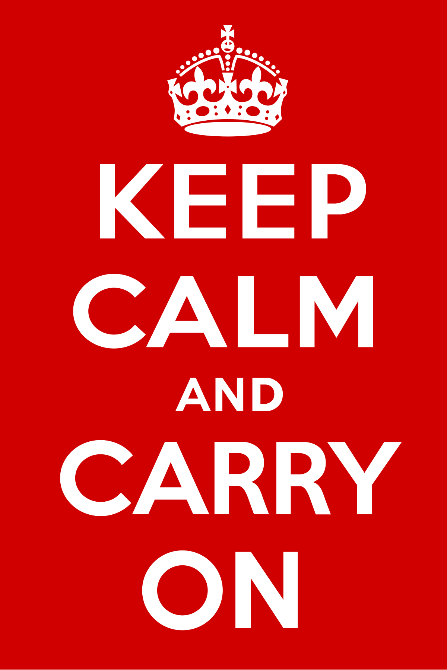 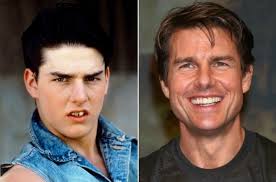 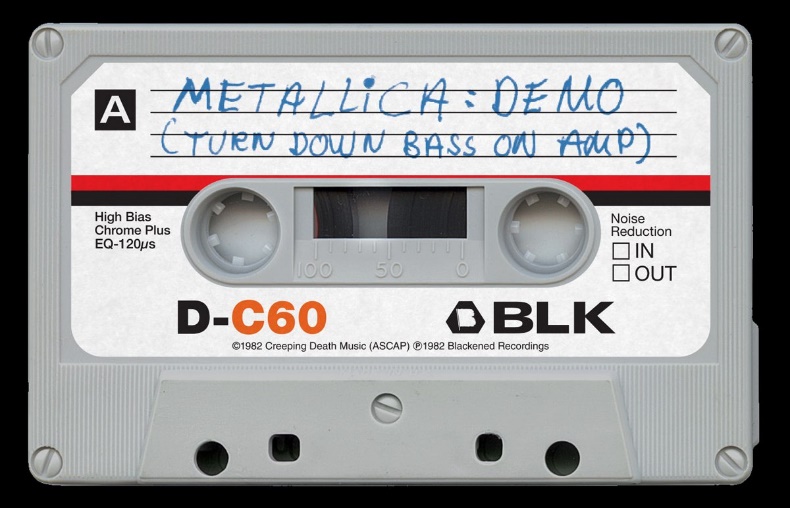 Меняйтесь
Будьте спокойны
Общайтесь
Спасибо!
Evgeny.Shirochkin@gmail.com
Skype: tritjack